Mastering Number
Reception

Term 3

Week 21

Focus: Cardinality, ordinality and counting
Session 3
Mastering Number 2021/22 ncetm.org.uk
NumberblocksSeries 4, Episode 14: I Can Count to Twenty
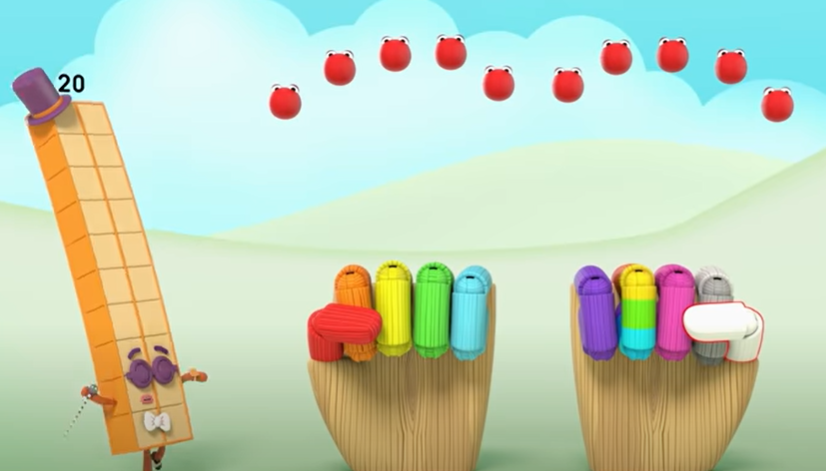 Video © 2021 Alphablocks Ltd. All rights reserved. Mastering Number 2021/22 ncetm.org.uk
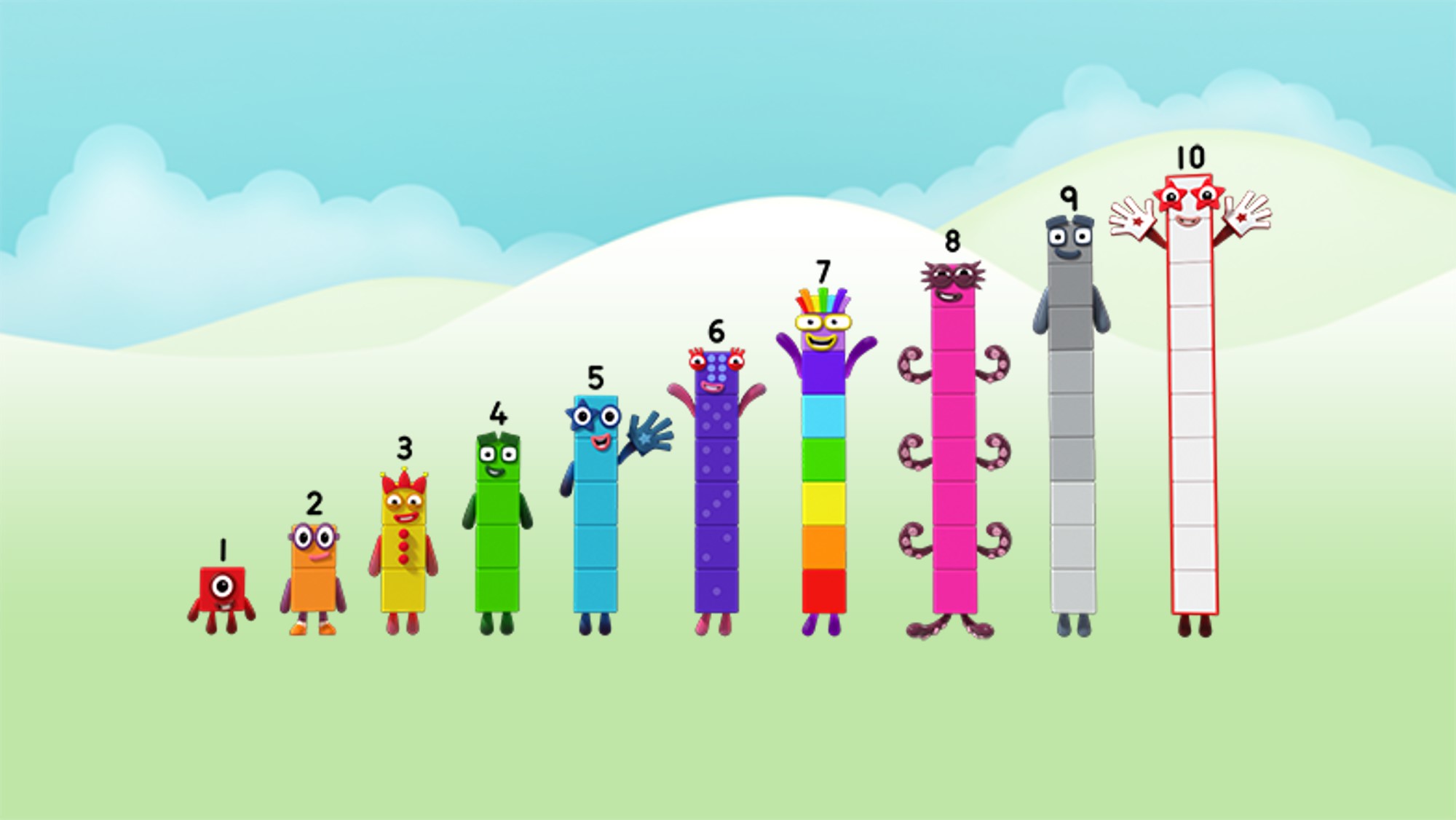 Can you count to 20?
Image © 2021 Alphablocks Ltd. All rights reserved. Mastering Number 2021/22 ncetm.org.uk
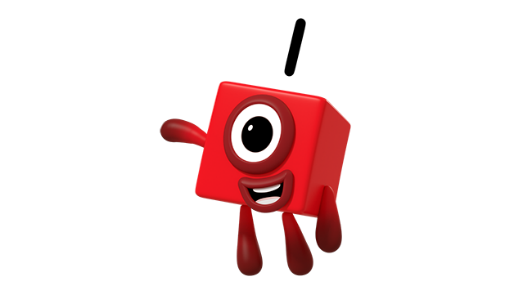 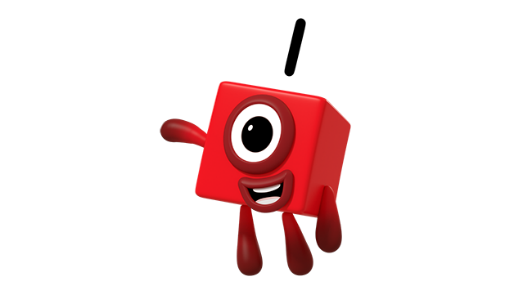 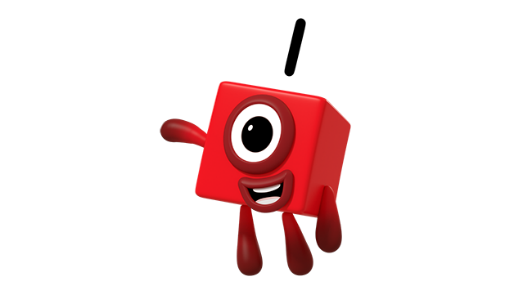 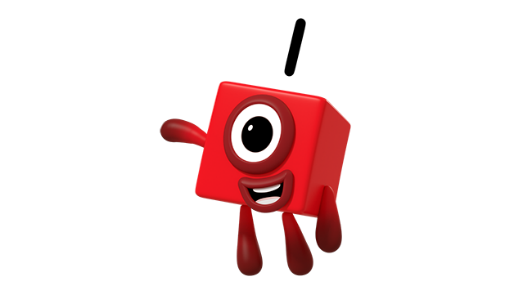 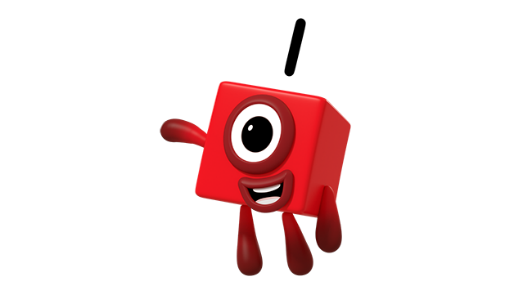 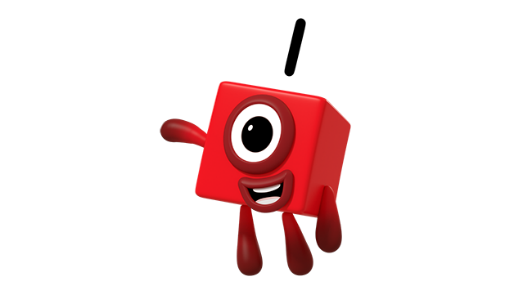 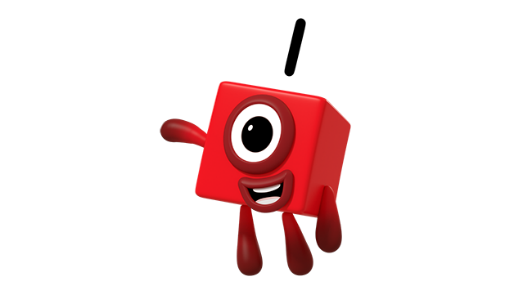 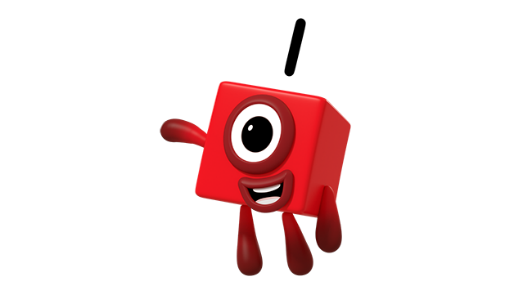 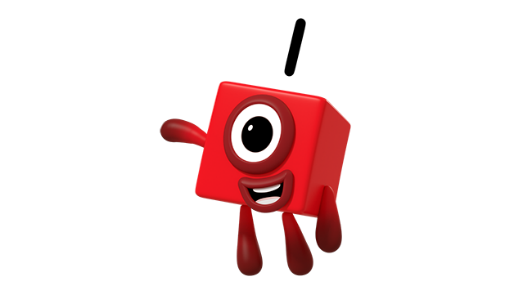 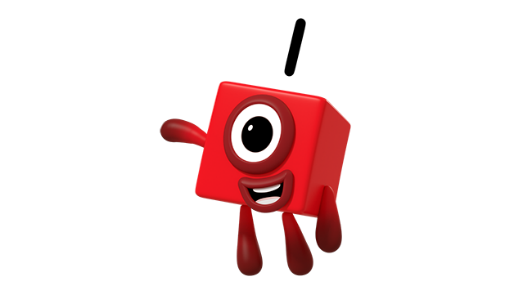 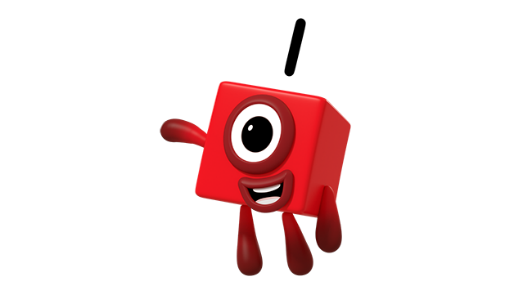 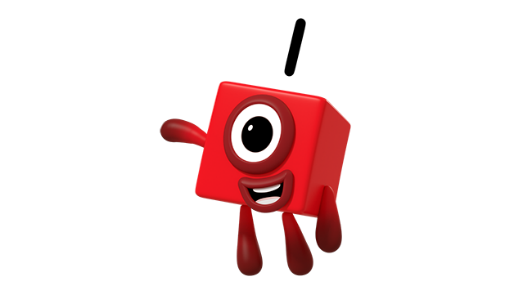 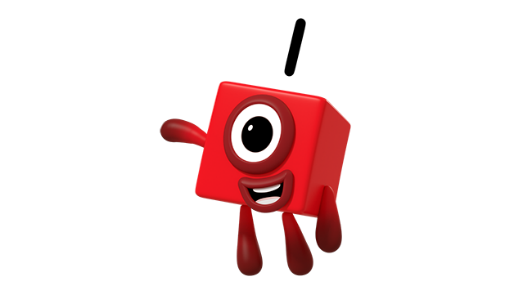 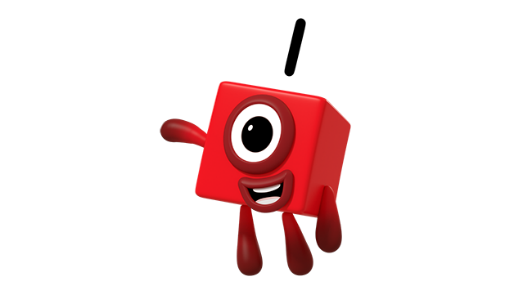 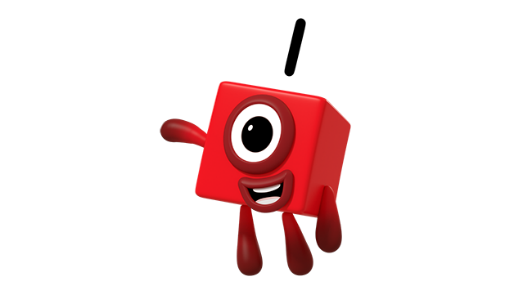 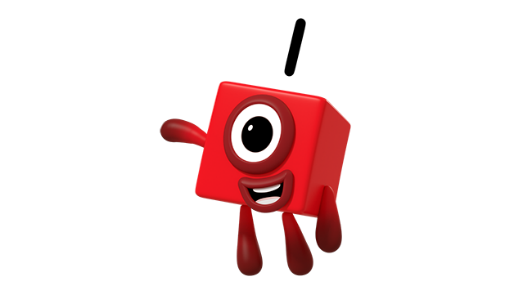 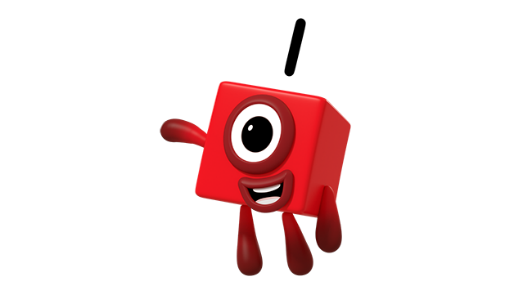 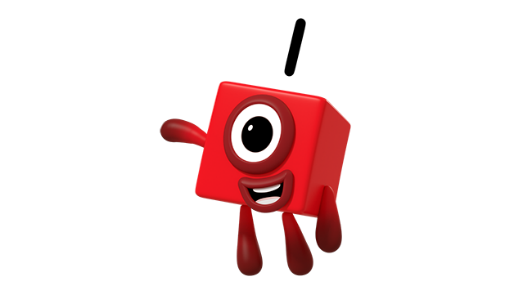 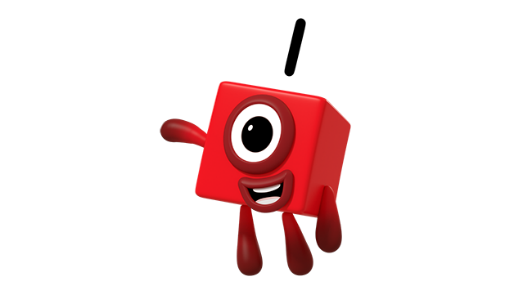 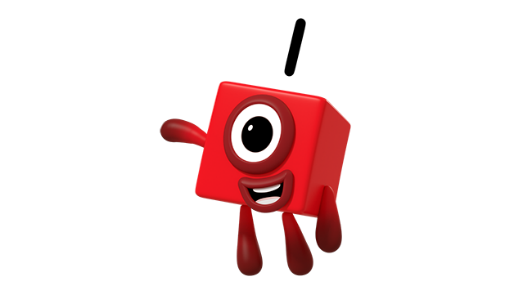 Images © 2021 Alphablocks Ltd. All rights reserved. Mastering Number 2021/22 ncetm.org.uk
Session 4
Mastering Number 2021/22 ncetm.org.uk
Mastering Number 2021/22 ncetm.org.uk
Mastering Number 2021/22 ncetm.org.uk